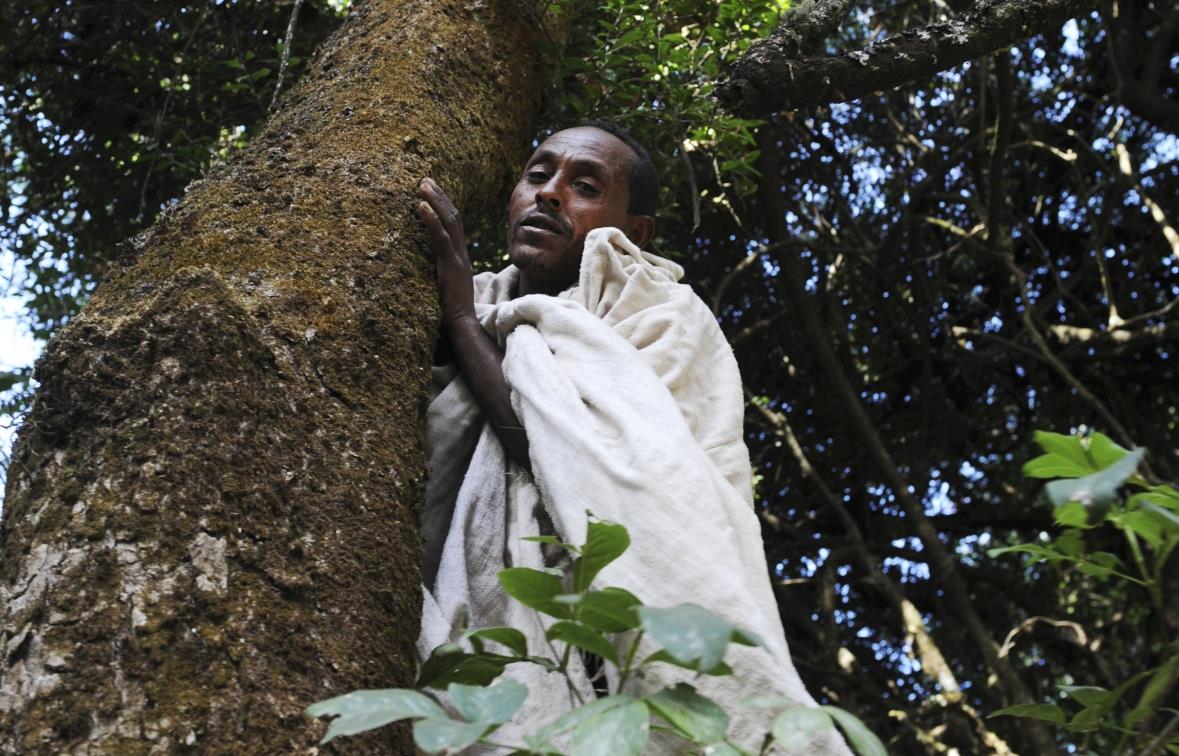 Äthiopien
Wissen hilft, den Wald zu schützen
Äthiopien
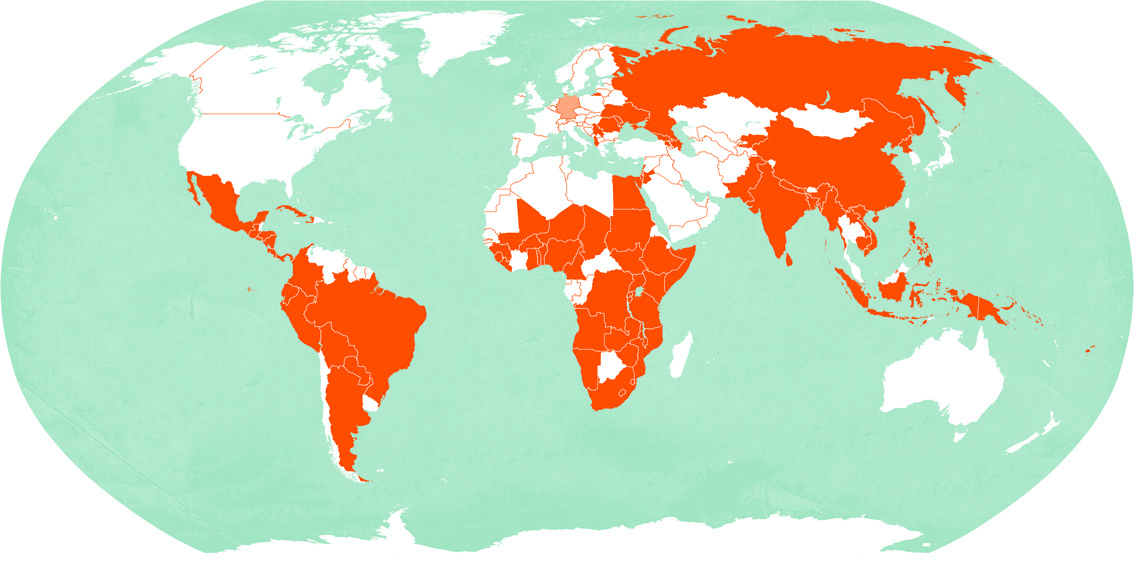 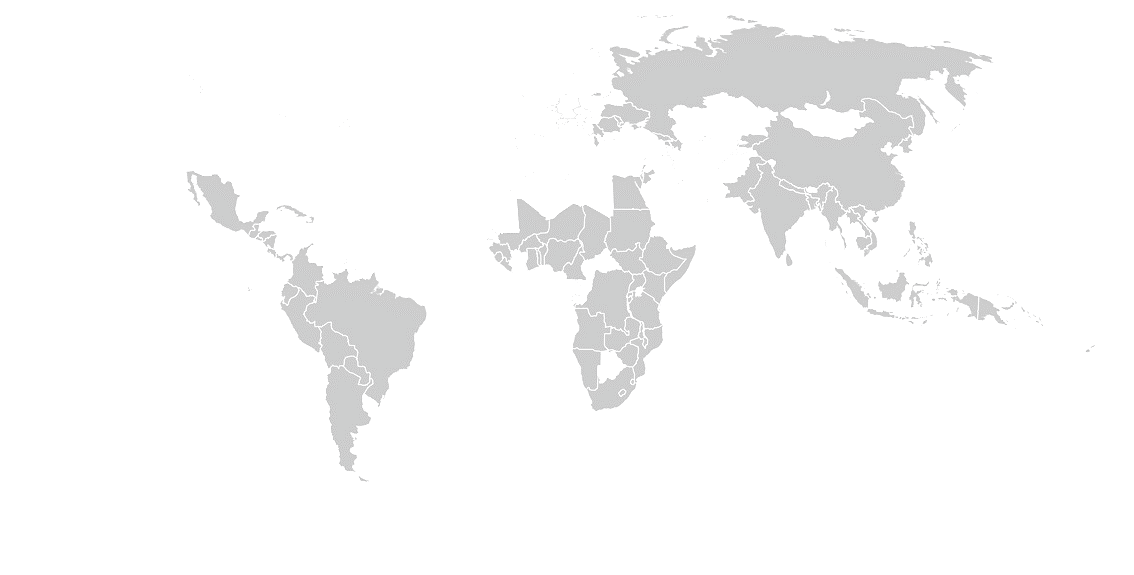 Äthiopien	Deutschland

Fläche in km²	1.104.300	357.022
Bevölkerung in Millionen 	108,4	80,5
Bevölkerungsdichte in Einwohner/km²	98,1	225
Säuglingssterblichkeit in %	4,8	0,3
Lebenserwartung
Männer	60,5	78,6
Frauen	65,5	83,4
Analphabetenrate in % 
Männer	42,8	< 1
Frauen	58,9	< 1
Bruttoinlandsprodukt in Dollar/Kopf	2.200	50.800
 






Quelle: CIA World Factbook (2019)
Äthiopien
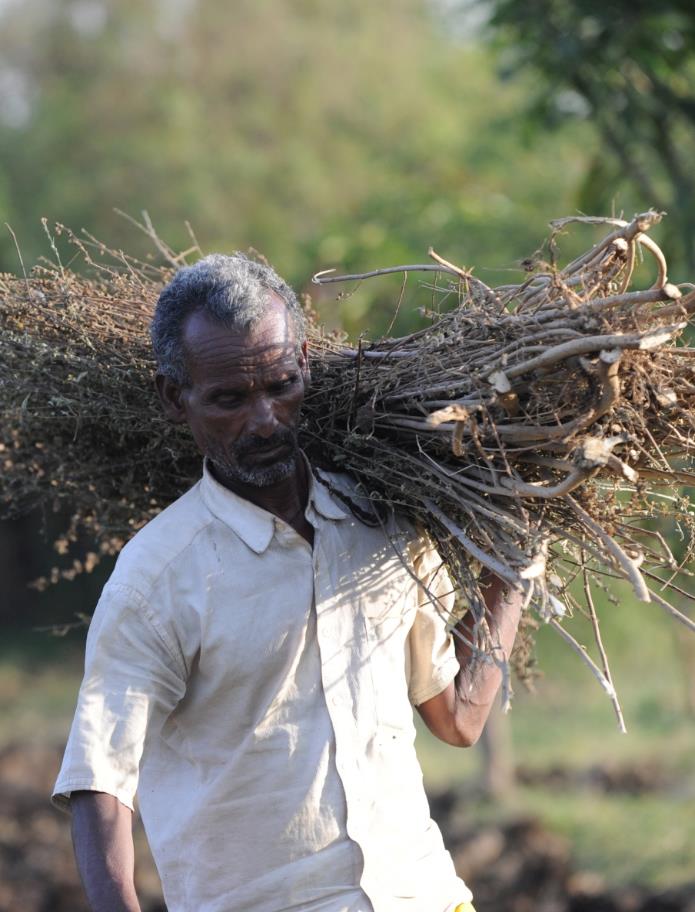 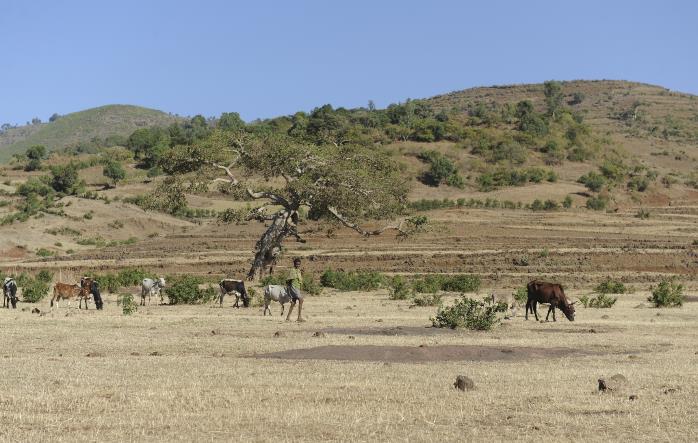 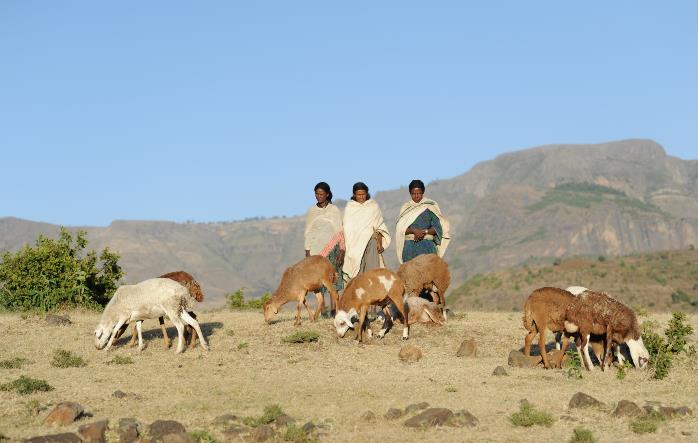 Große Teile des äthiopischen Waldbestandes wurden in den letzten Jahrzehnten gerodet. Bodenerosion und Wüstenbildung schreiten immer weiter voran.
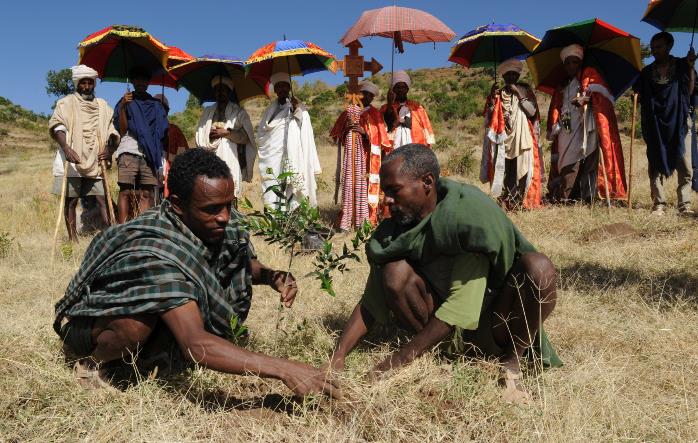 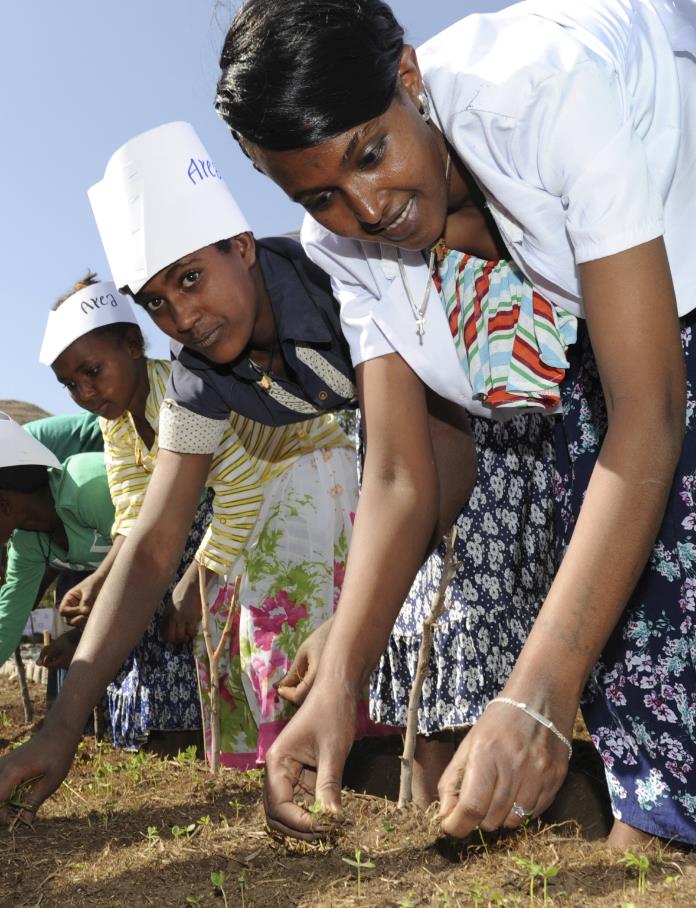 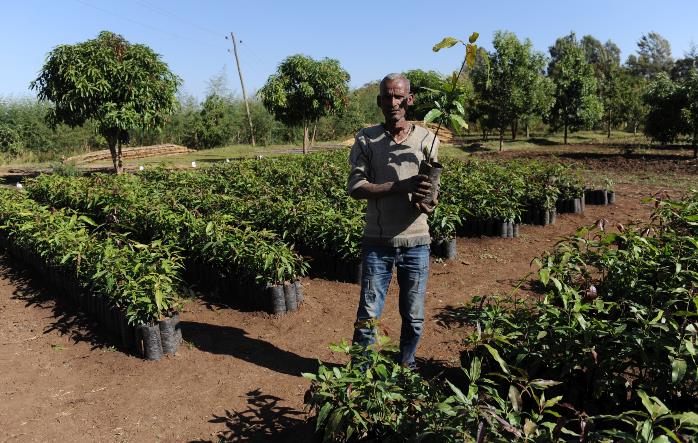 Die Orthodoxe Kirche setzt sich für den Erhalt der Wälder rings um Kirchen und Klöster ein und schult Familien in deren Umgebung in nachhaltiger Landwirtschaft.
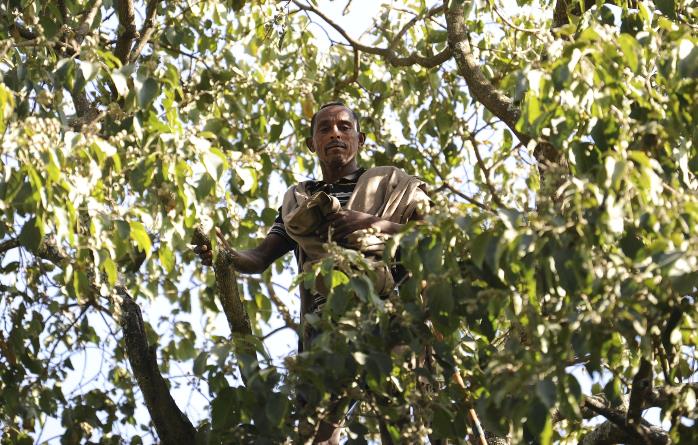 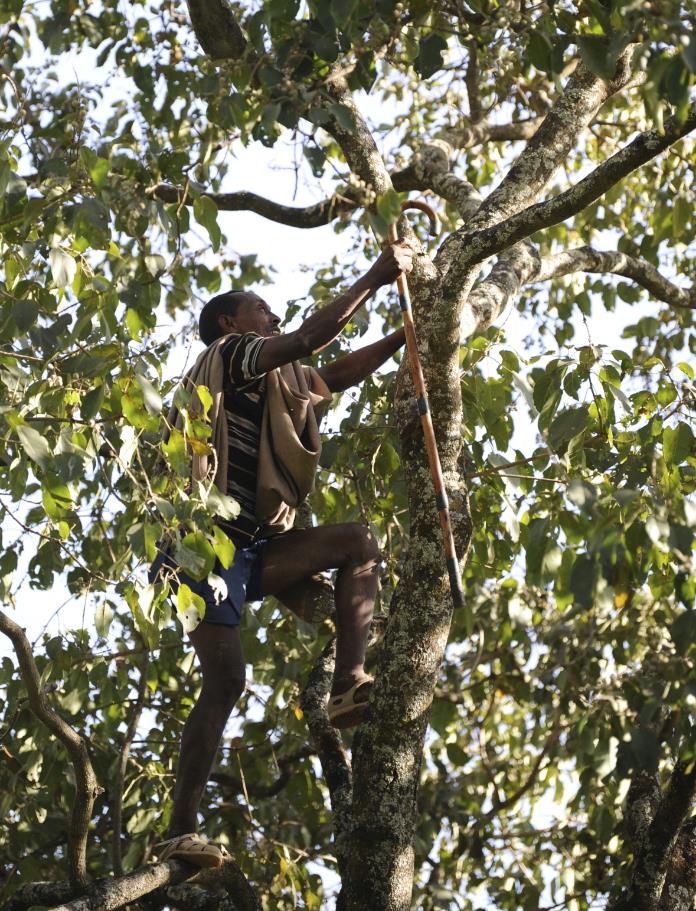 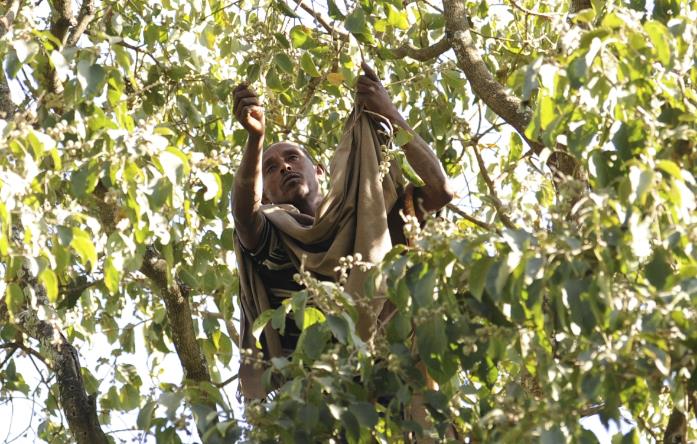 Melkie Getachew klettert bis in den Wipfel der Kerzenblume, einer Baumart, die nur in den Wäldern Ostafrikas wächst. Mit flinken Fingern sammelt er deren Früchte ein.
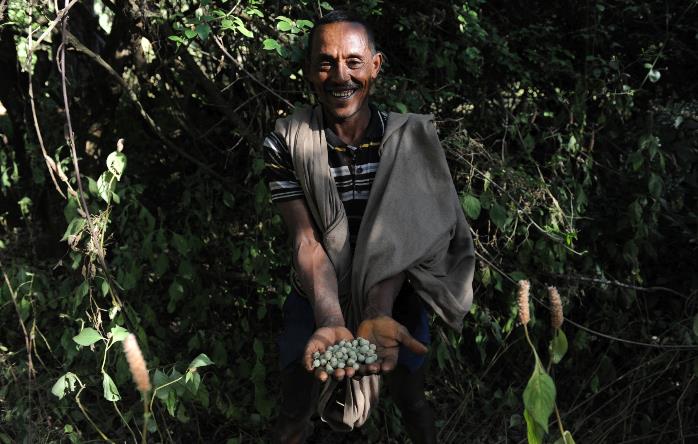 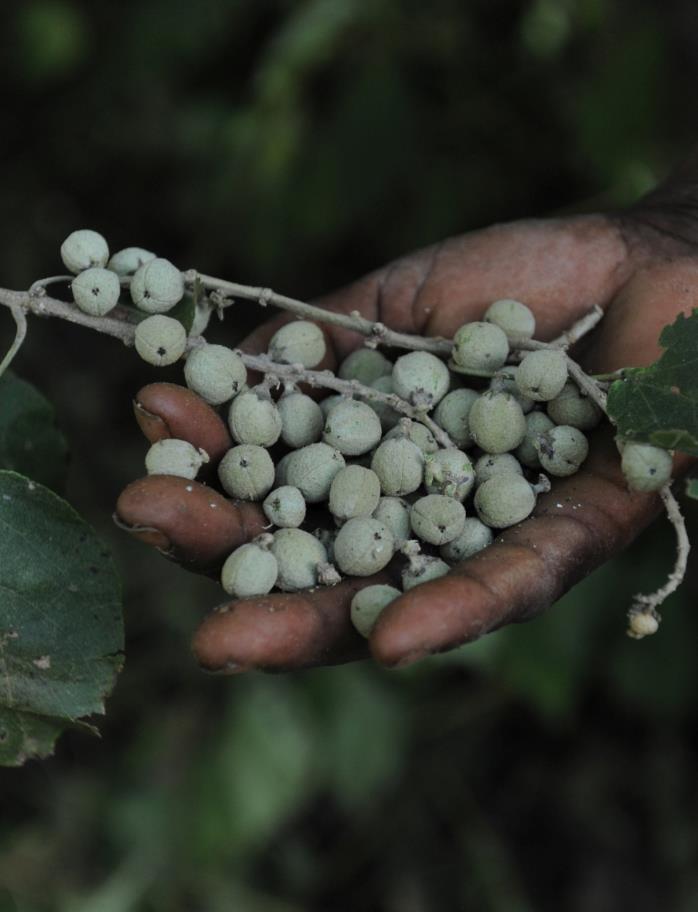 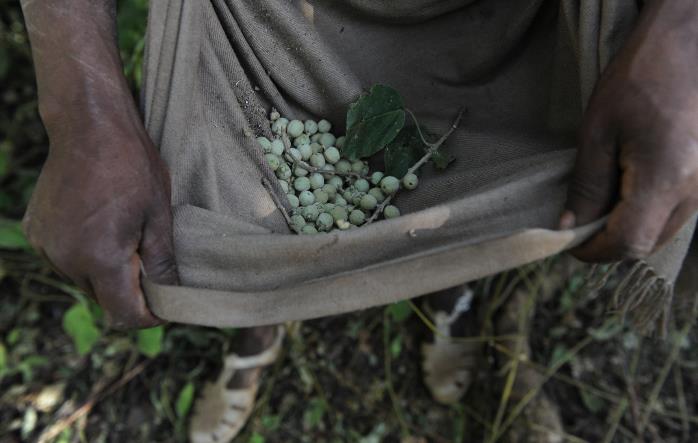 Seine Aufgabe ist es, von Mutterbäumen die Früchte und damit das Saatgut zu ernten. Welche Bäume dafür infrage kommen, hat er in einem Workshop der Kirche gelernt.
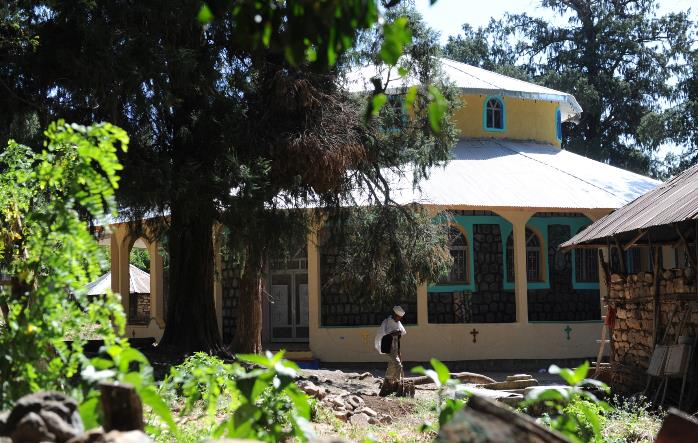 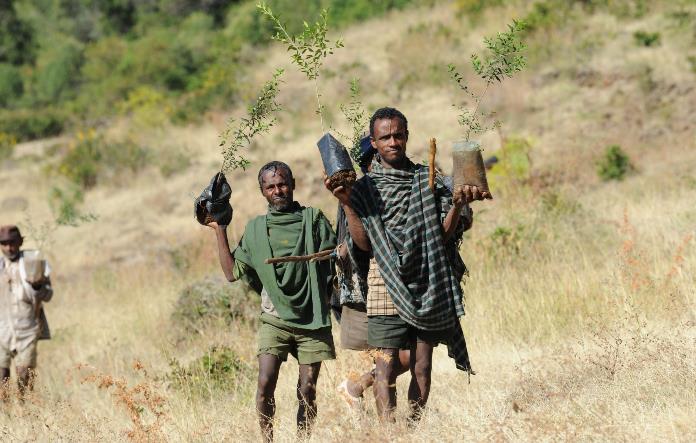 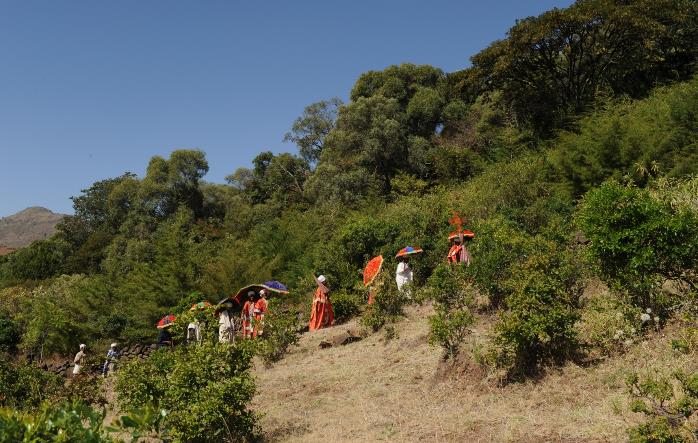 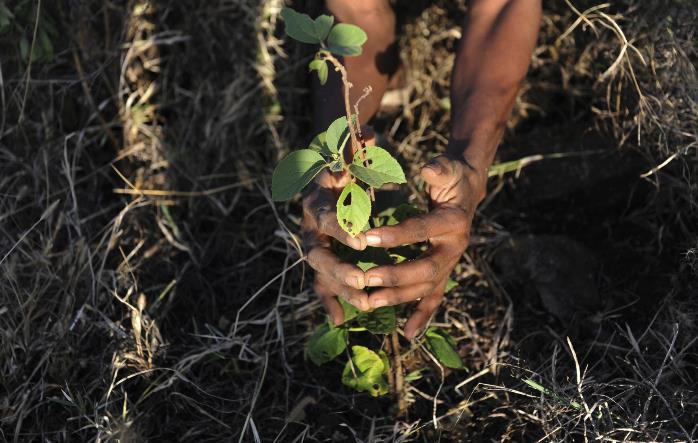 Die Kirchenwälder sind ein Zufluchtsort für bedrohte Arten und wichtige Wasser-speicher. Und sie könnten die Keimzelle für eine Wiederaufforstung des Landes sein.
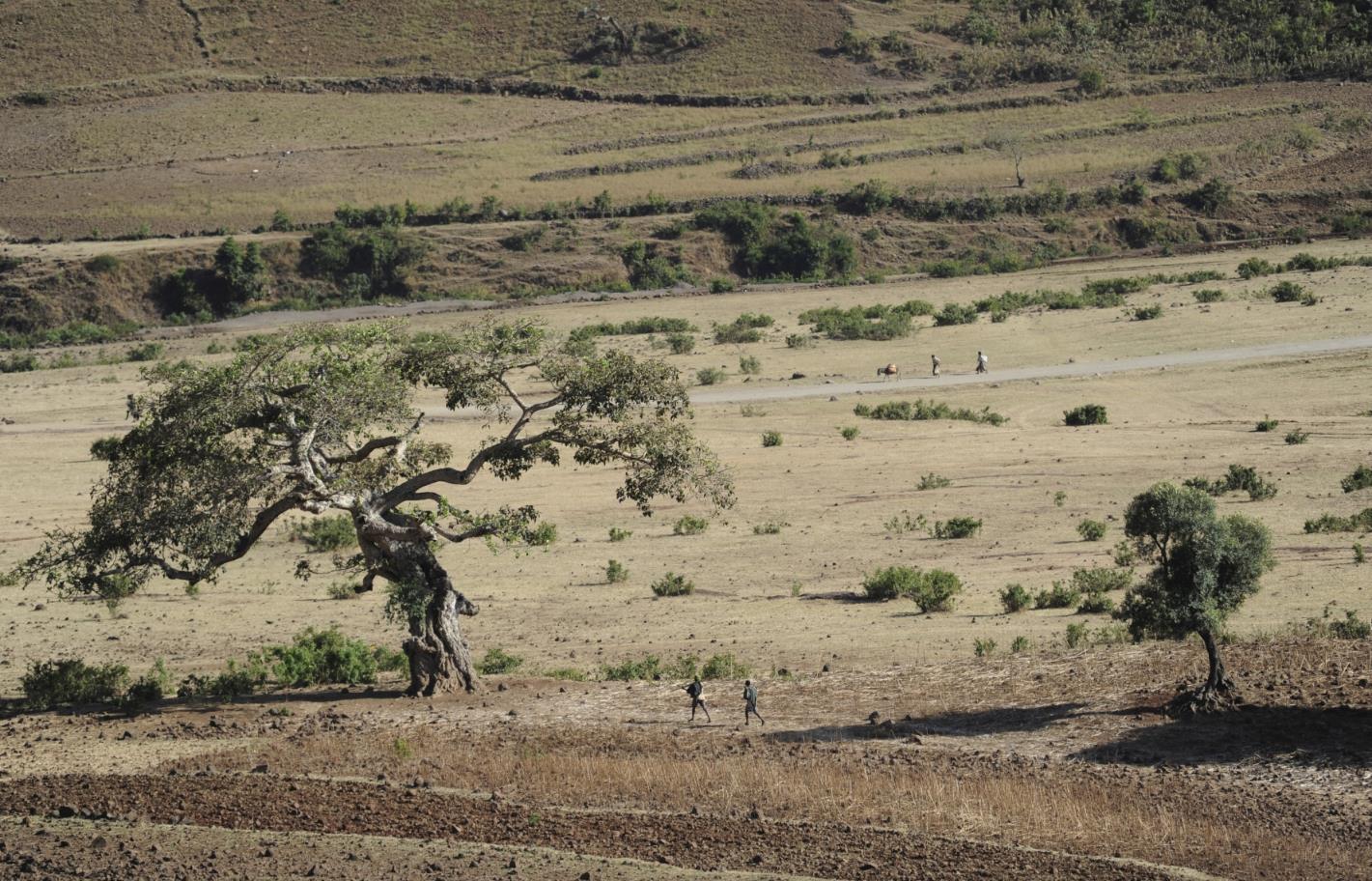 Seit 1900 ist der bewaldete Anteil Äthiopiens von 40 auf unter fünf Prozent geschrumpft. Die rasant wachsende Bevölkerung benötigt immer mehr Flächen für die Landwirtschaft.
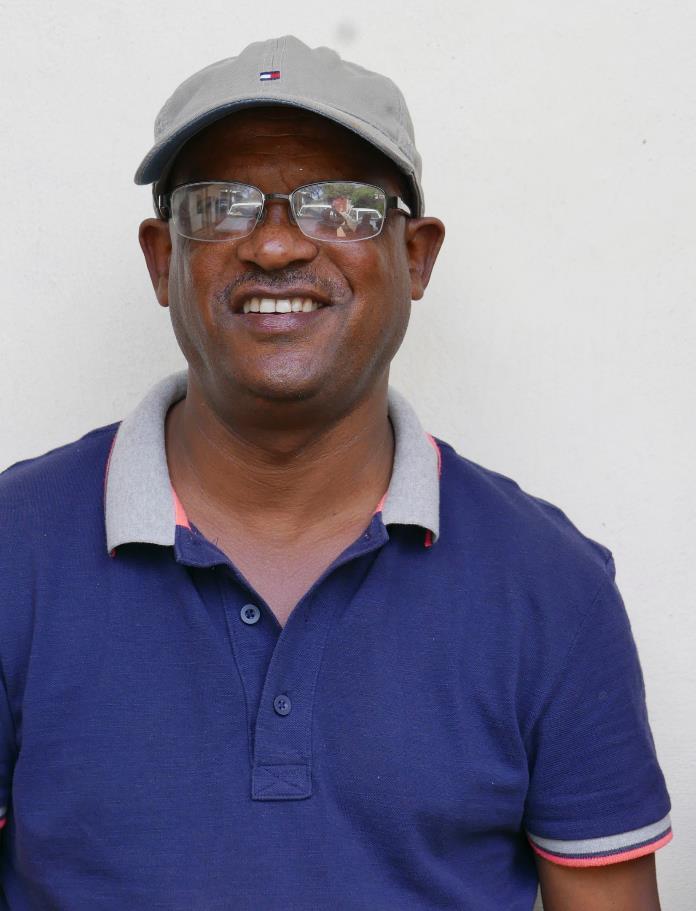 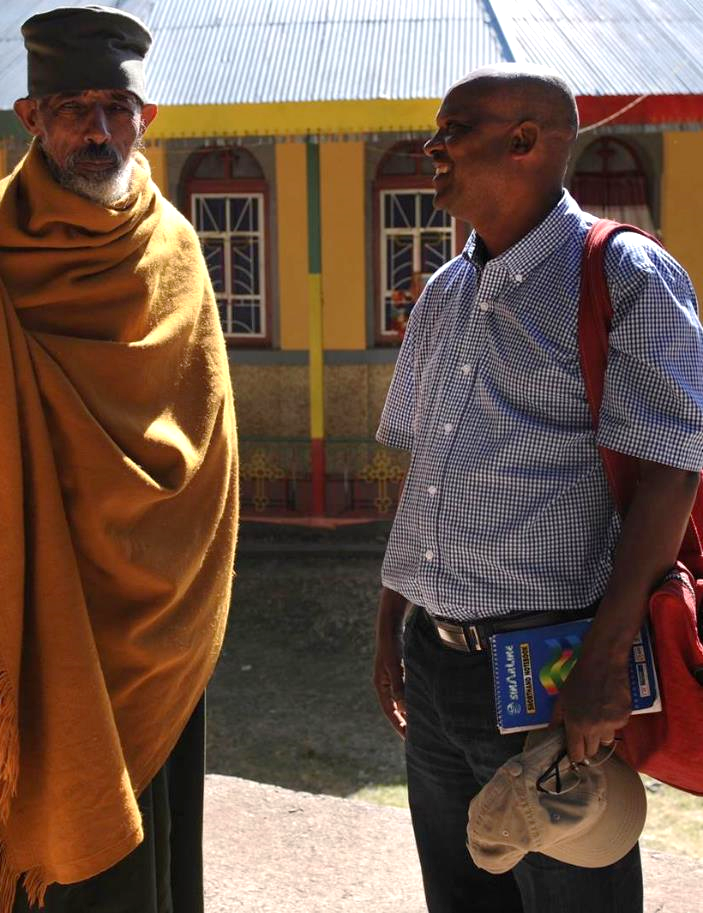 Nur rings um die 35.000 Kirchen und Klöster blieben bewaldete Inseln stehen. „Die Kirchenwälder haben eine lange Geschichte“, erklärt Mitiku Ketema von EOC-DICAC.
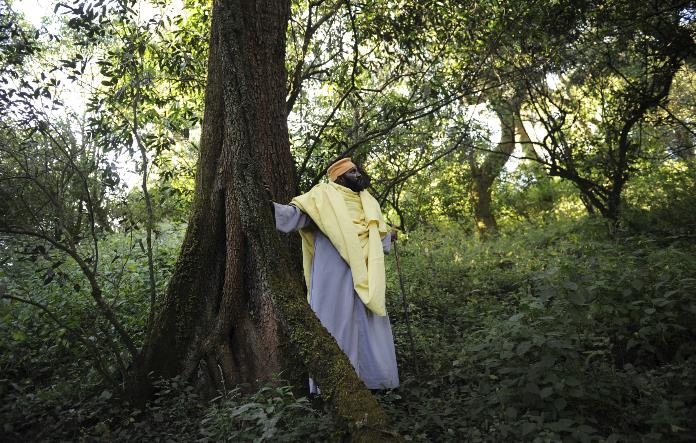 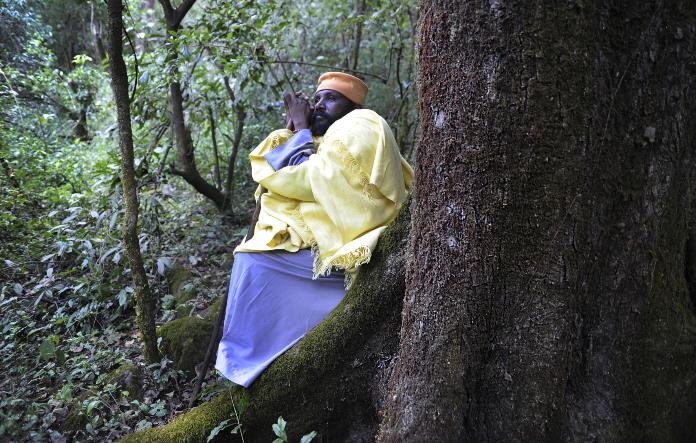 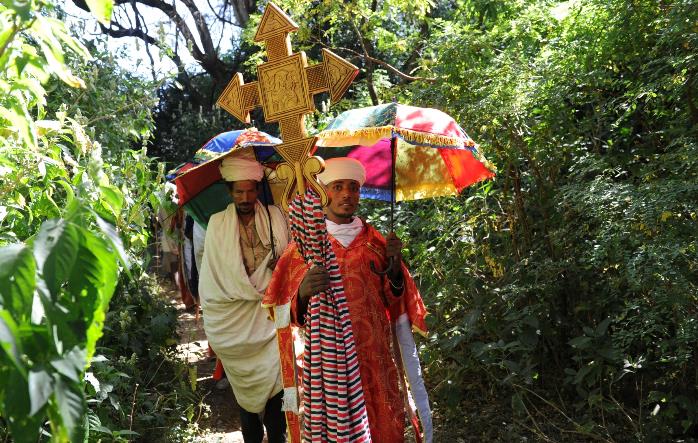 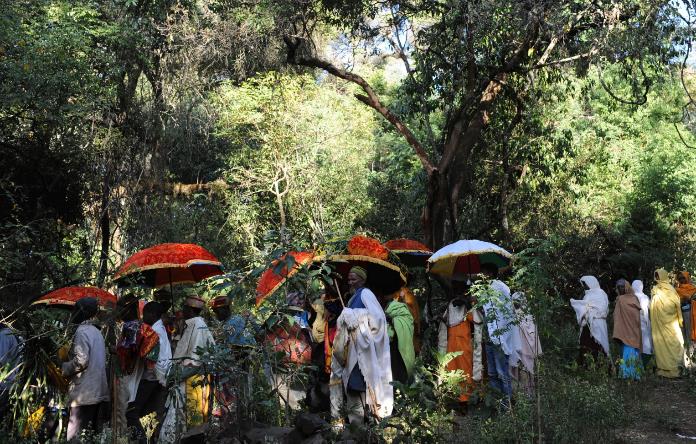 „Neben ihrer ökologischen haben sie auch eine spirituelle Funktion“, weiß Ketema. So beten die Priester im Schatten der Bäume. Doch auch die Kirchenwälder sind bedroht.
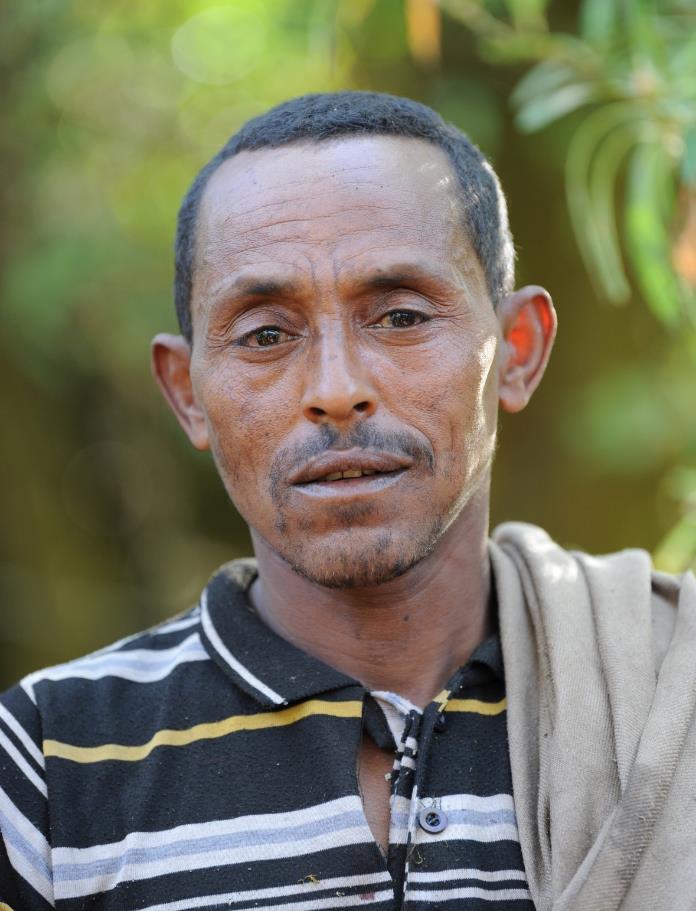 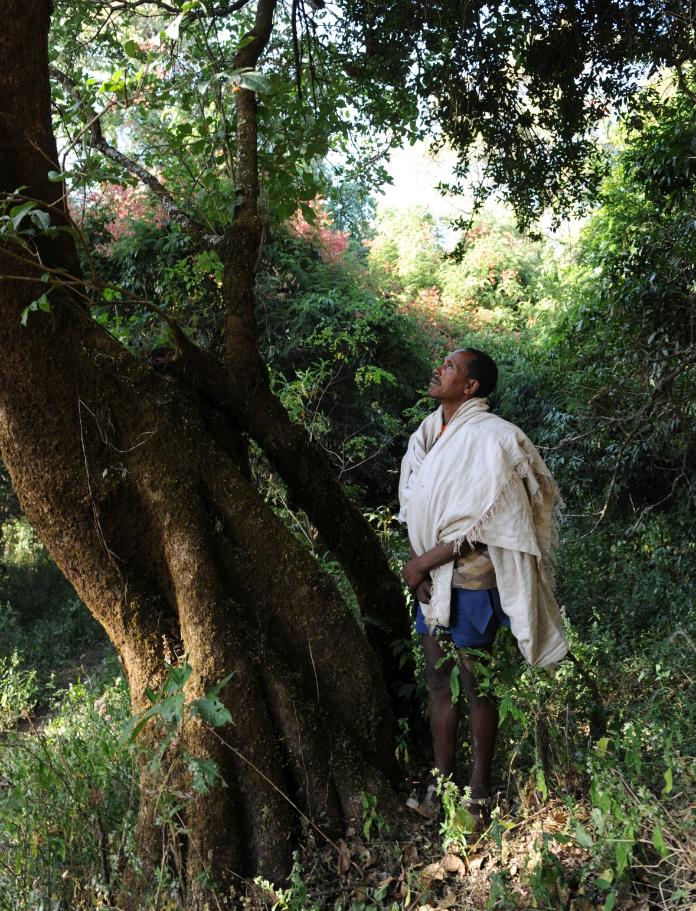 Denn um über die Runden zu kommen, schlagen die Menschen auch hier Feuerholz. „Dass ich früher hier Bäume gefällt habe, tut mir sehr leid“, sagt Melkie Getachew.
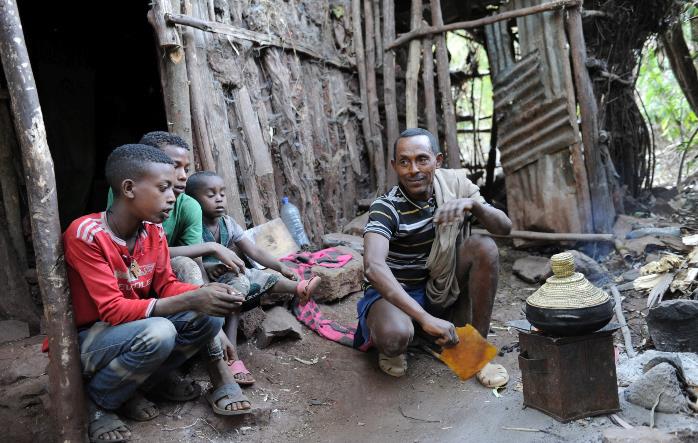 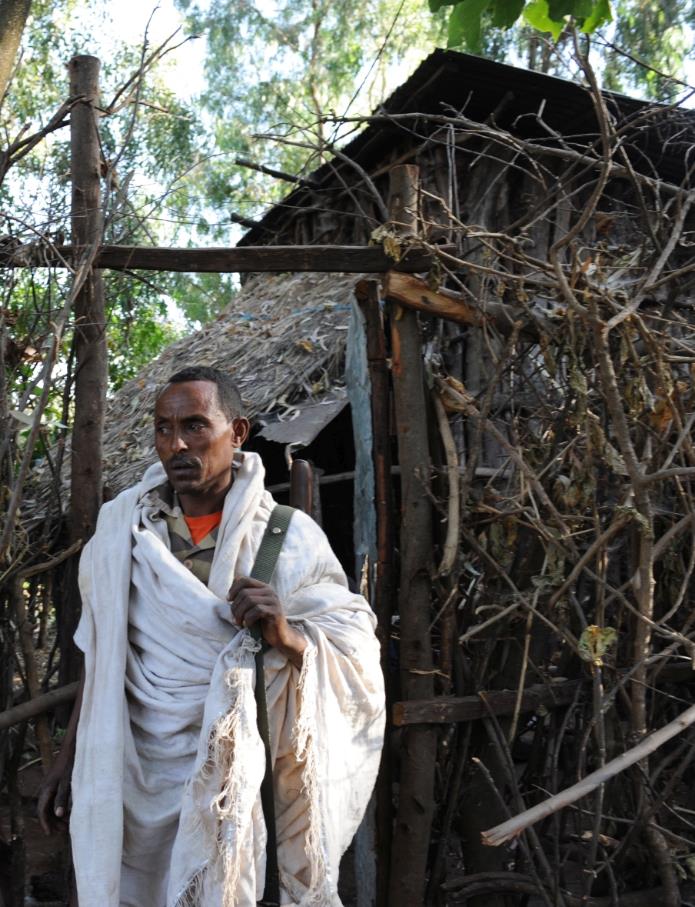 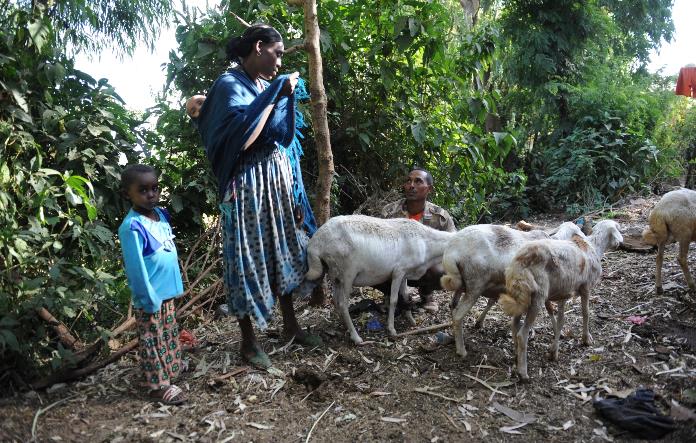 Seine Hütte liegt ganz in der Nähe. Das Grundstück ist ordentlich eingefasst und mit einem Zaun geschützt. Es beherbergt eine Kuh sowie mehrere Schafe und Hühner.
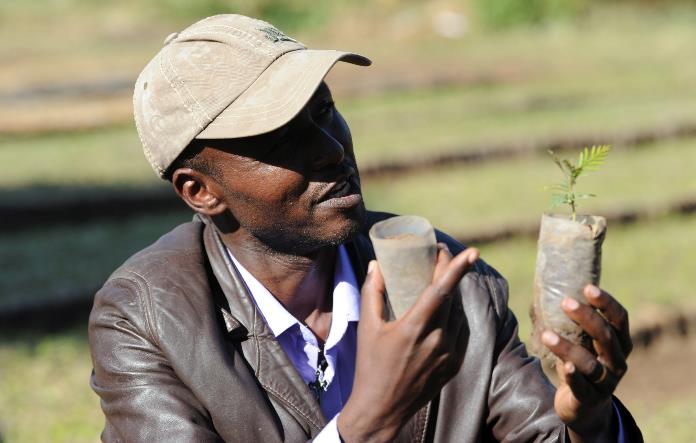 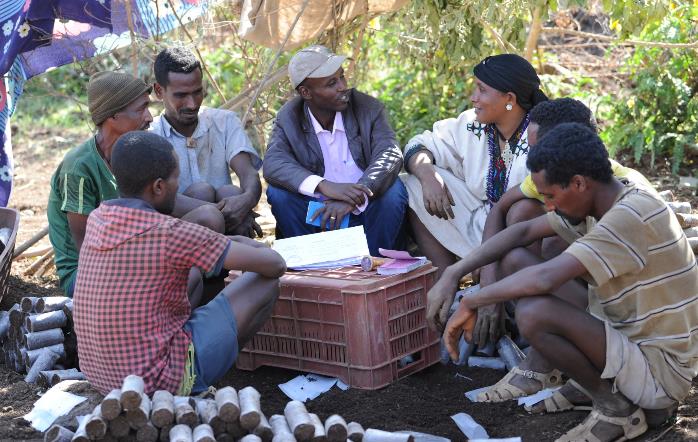 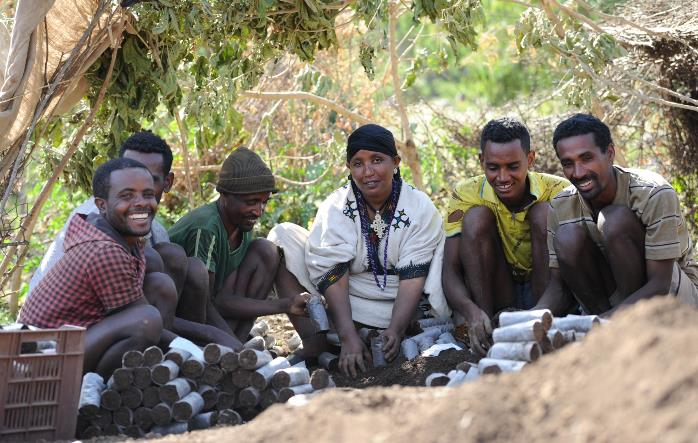 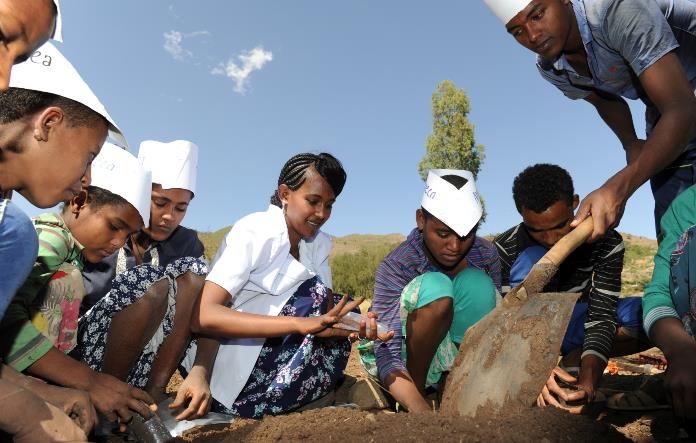 Das notwendige Know-how vermittelten ihm Mitarbeitende des Projektes. Sie schulen die Menschen in nachhaltigem Anbau und umweltschonender Tier­zucht.
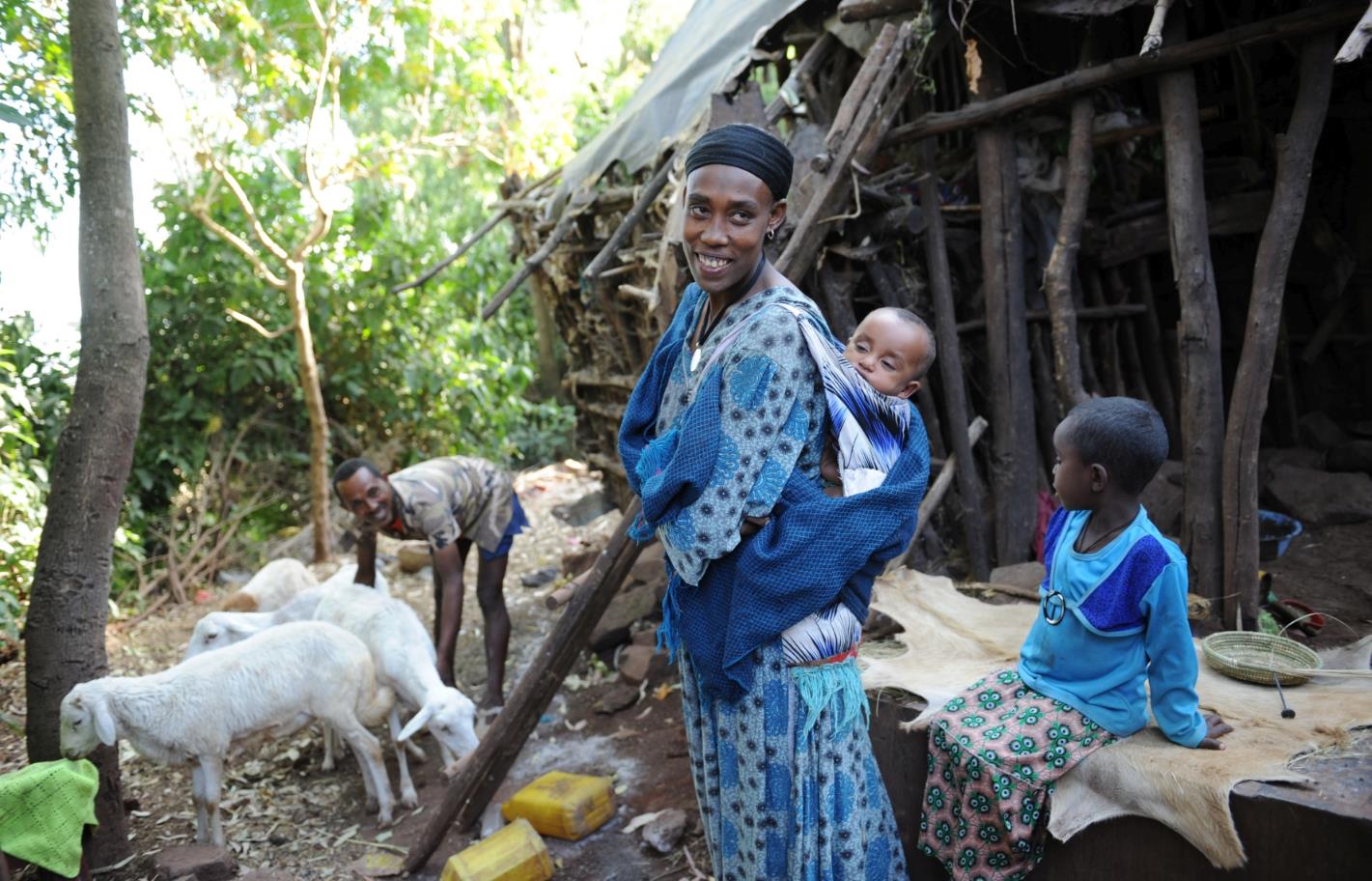 Melkies Familie geht es seitdem deutlich besser. „Früher aßen wir oft nur einmal am Tag. Doch nun können wir unseren Kindern täglich drei Mahlzeiten geben“, sagt er.
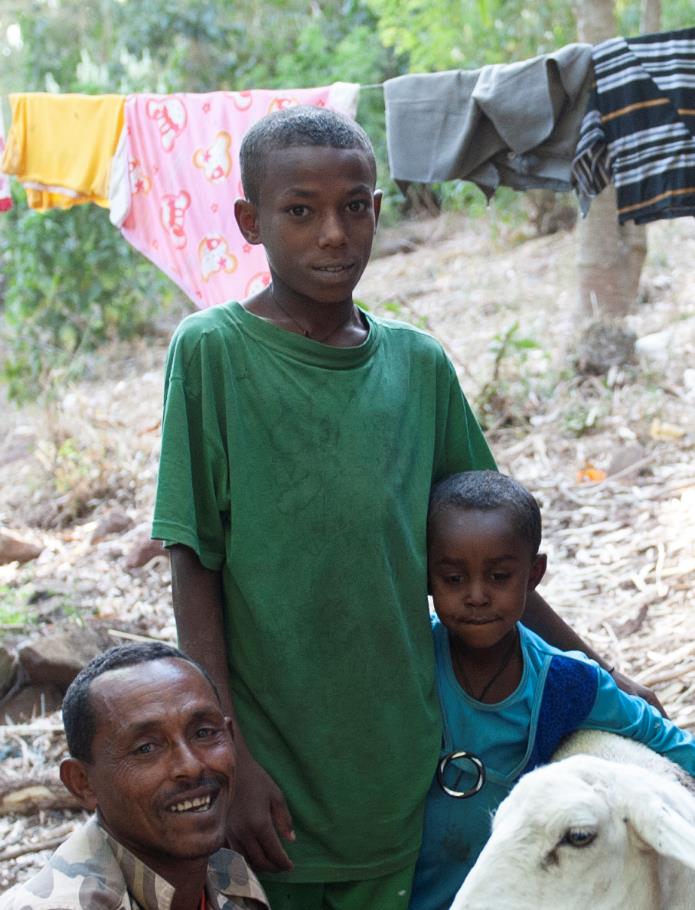 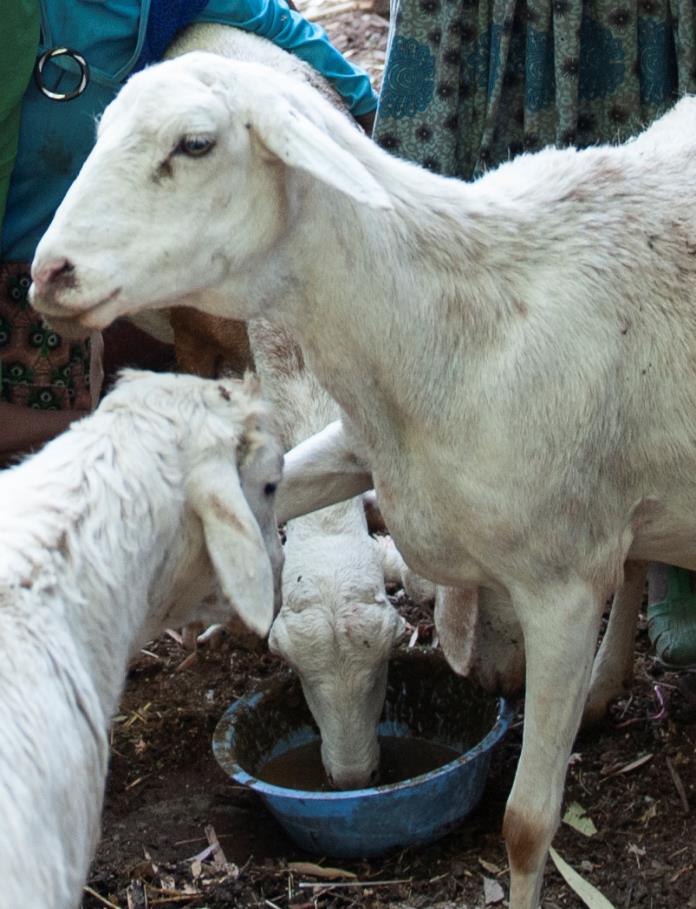 Sein Sohn Beruk füttert die Schafe. Für sie gibt es einen Sud aus den Resten des selbst gebrauten Weizenbieres. Er ist sehr nahrhaft und gibt den Tieren Kraft.
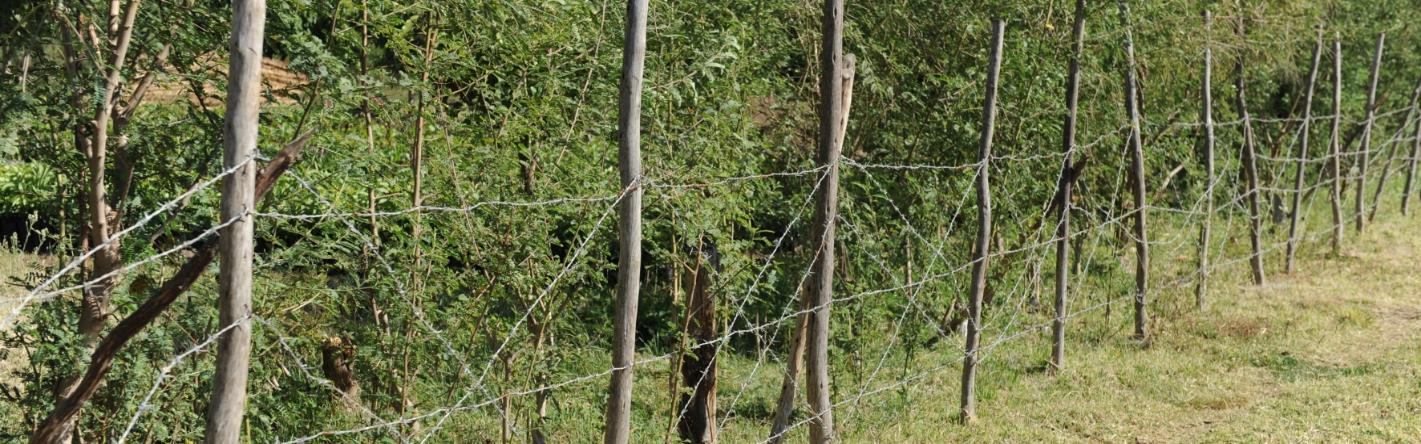 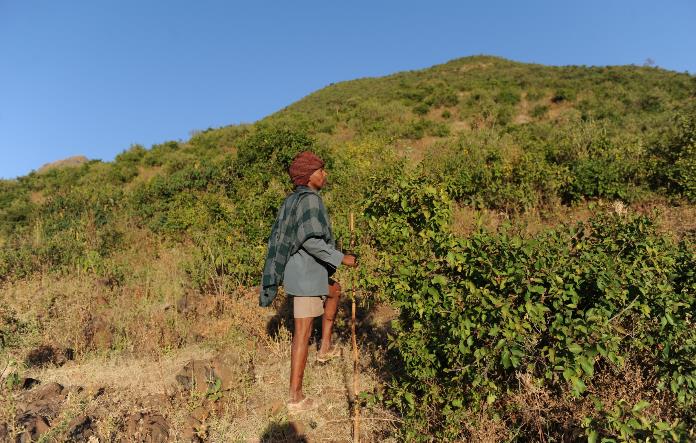 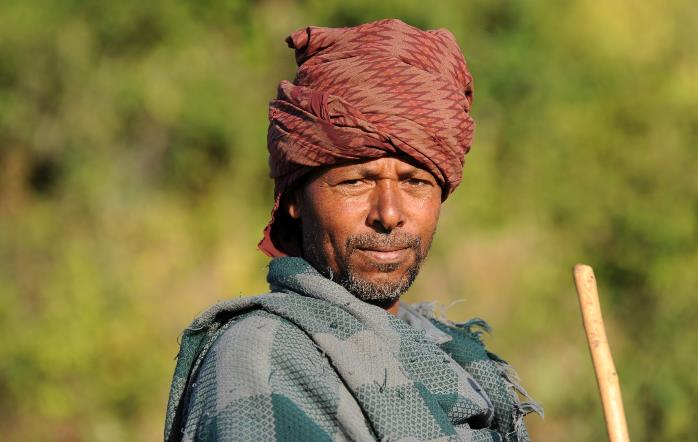 In die Hänge, die für die Aufforstung bestimmt sind, dürfen die Schafe auf keinen Fall. Deshalb haben Projektmitarbeitende Zäune errichtet und Wächter angestellt.
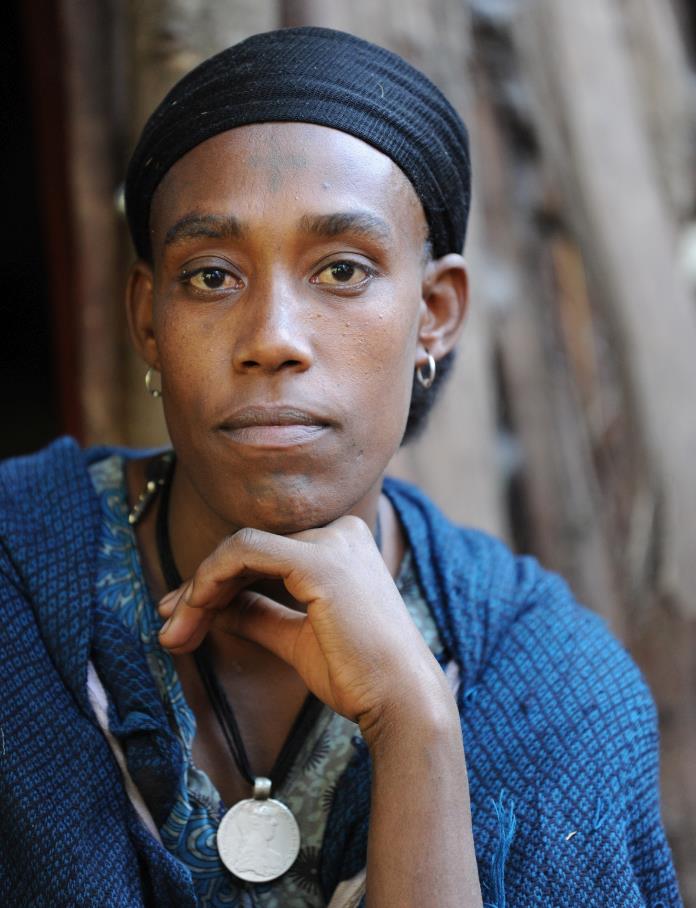 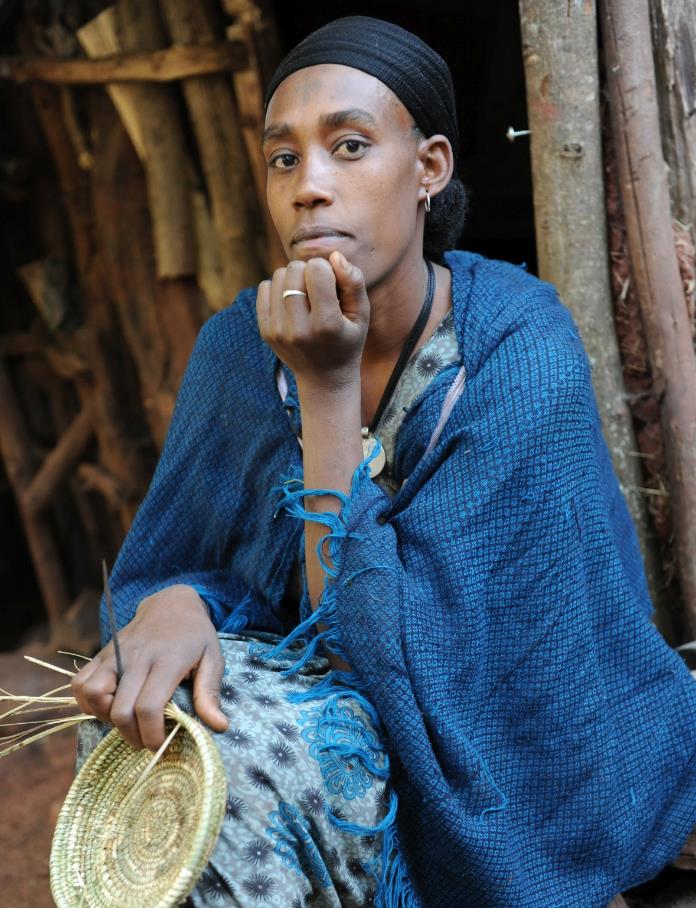 Seit Melkie im Kir­chen­wald arbeitet, gehen alle seine Kinder zur Schule. Ageritu, seine Frau, hat einen Wunsch: „Ich möchte, dass sie ihre Ausbildung erfolgreich abschließen.“
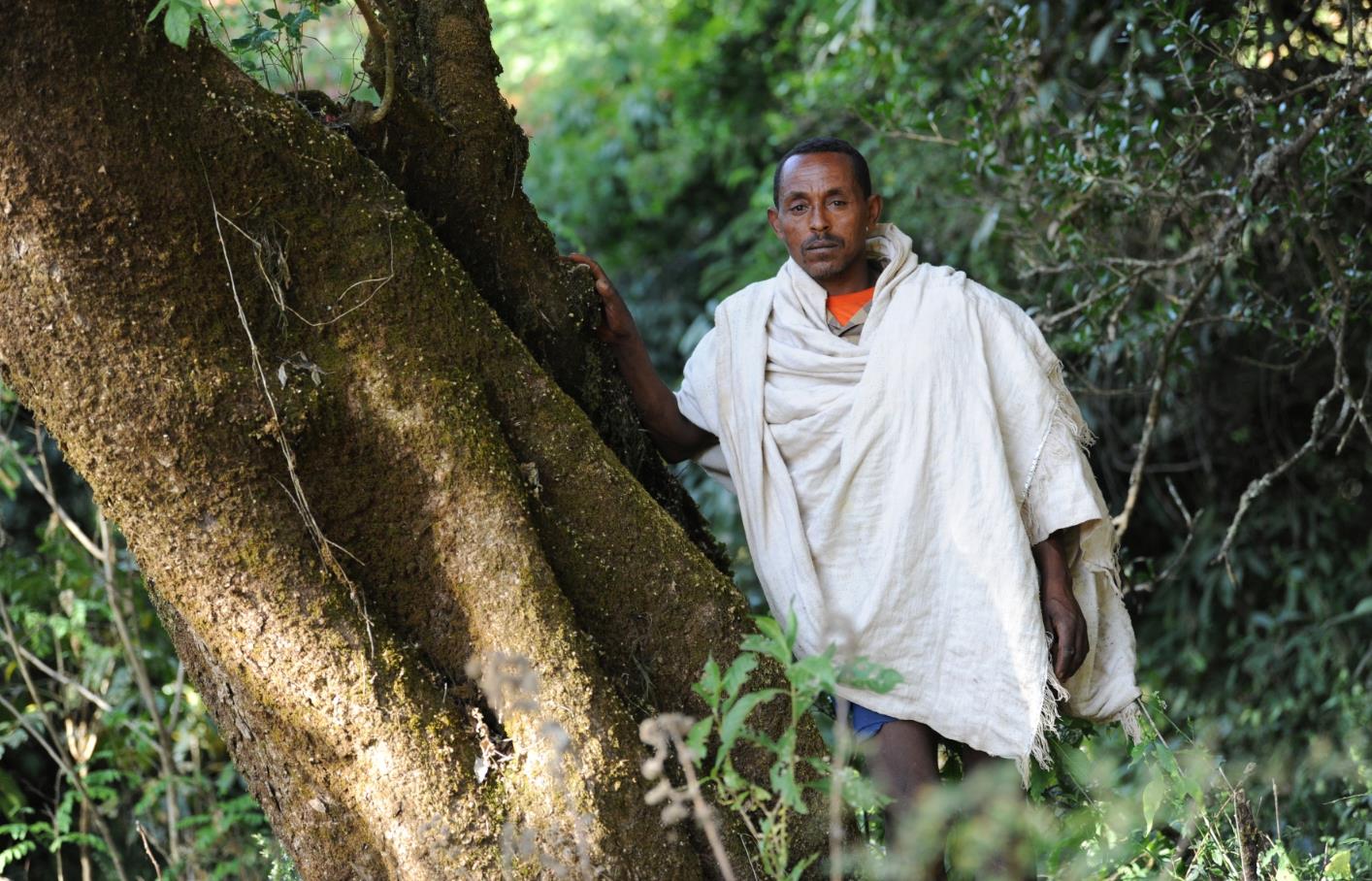 Ihr Mann hat noch einen weiteren Wunsch: „Wir wollen dem Wald etwas zurückgeben. Sonst haben wir bald ein Wasser­problem. Es ist höchste Zeit, den Wald zu schützen.“
Sie sahen eine Präsentation zum Projekt der Partnerorganisation 
Ethiopian Orthodox Church – Development Inter-Church Aid Commission (EOC-DICAC) 
aus Äthiopien.
Wissen hilft, den Wald zu schützen
www.brot-fuer-die-welt.de/projekte/aethiopien-kirchenwaelder

Herausgeber
Brot für die Welt
Evangelisches Werk für Diakonie und Entwicklung e.V.
Caroline-Michaelis-Str. 1
10115 Berlin
Telefon 030 65211 4711
kontakt@brot-fuer-die-welt.de 

Redaktion Thomas Knödl, Thorsten Lichtblau 
Text Dorit Kristine Arndt
Fotos Christof Krackhardt
Gestaltung Thomas Knödl 					     

Berlin, Juli 2019
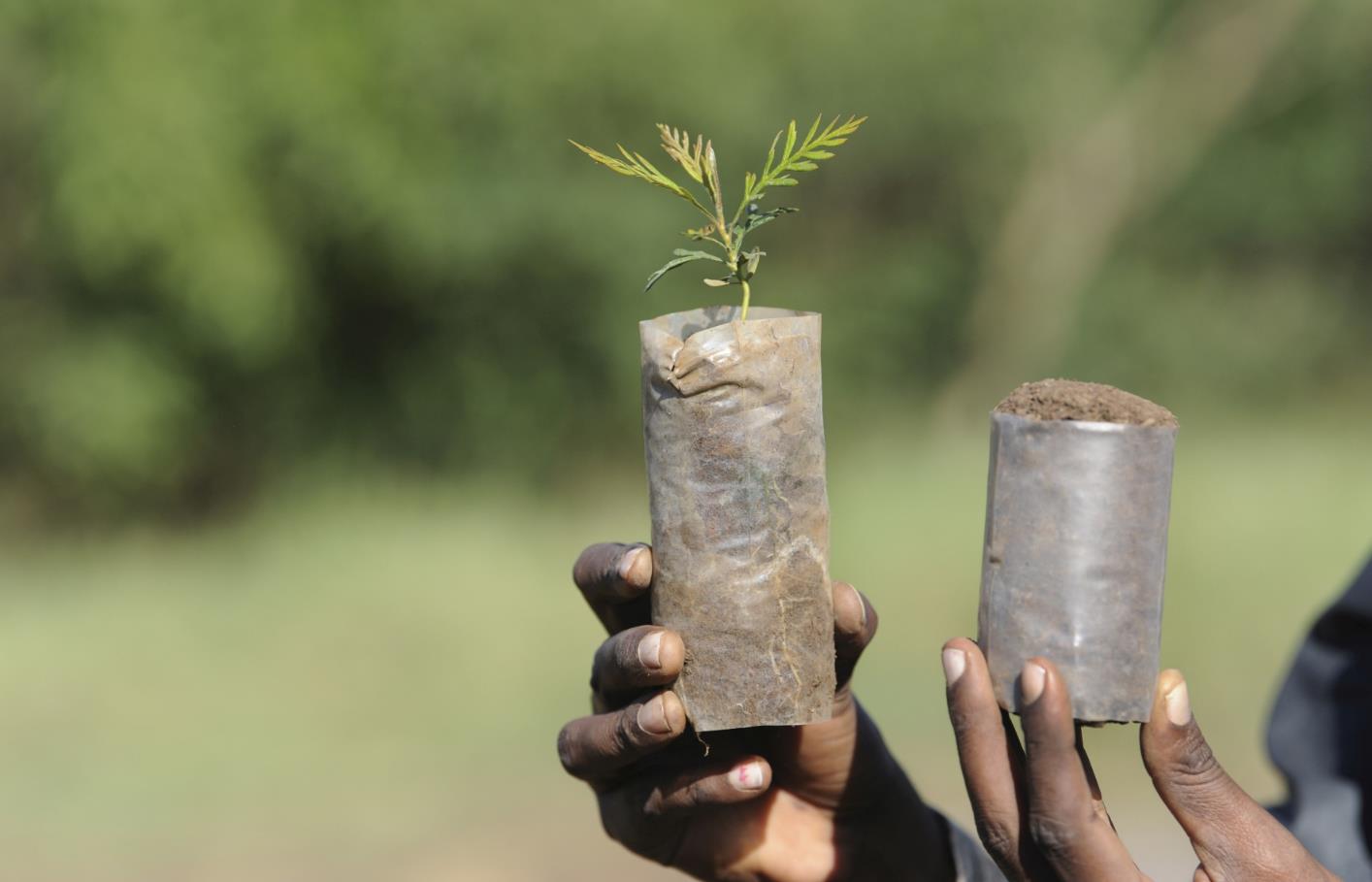 Spendenkonto
Bank für Kirche und Diakonie
IBAN: DE10 1006 1006 0500 5005 00
BIC: GENODED1KDB